MYKOLAS ROMERIS UNIVERSITY
Quality of the master's degree study programme
Intellectual Property Law
 of the study field Law

2020 - 2021 

Students’ opinions presentation
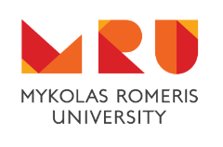 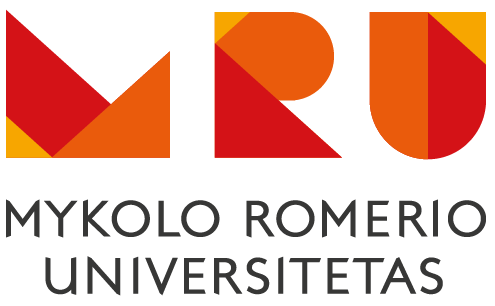 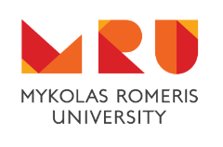 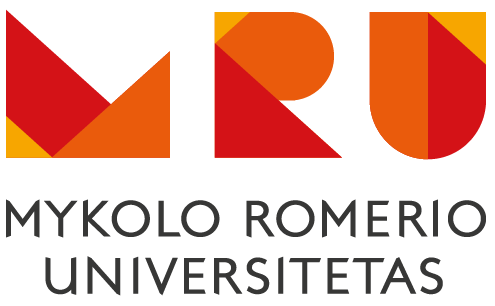 GENERAL EVALUATION OF QUALITY OF THE COURSE UNITS
2020 - 2021
SATISFACTION WITH THE QUALITY OF TEACHING THE COURSE UNITS
SATISFACTION WITH THE QUALITY OF THE CONTENT (TOPICS) OF THE COURSE UNITS
100% of students who responded are highly satisfied or satisfied with quality of the course units of the master's degree study programme Intellectual Property Law of the study field Law.
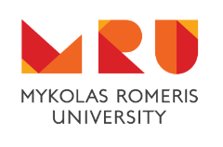 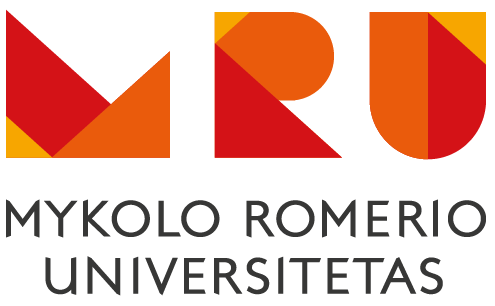 GENERAL EVALUATION OF QUALITY OF THE STUDY PROGRAMME
2020 - 2021
THE STUDY PROGRAMME MET STUDENTS‘ EXPECTATIONS
SATISFACTION WITH THE QUALITY OF THE STUDY PROGRAMME
100% of students who responded are highly satisfied or satisfied with quality of the master's degree study programme Intellectual Property Law of the study field Law.